1. Які землі ми називаємо західноукраїнськими?  2. У складі яких  держав знаходились західноукраїнські землі напередодні і після Першої світової війни? 3. Яким було становище населення Західної України?4. Які політичні партії діяли на теренах Західної України?5. Що таке національно-визвольний рух?6. Чому саме у ІІ ½ 1917 р. активізується  НВР  на західноукраїнських землях?
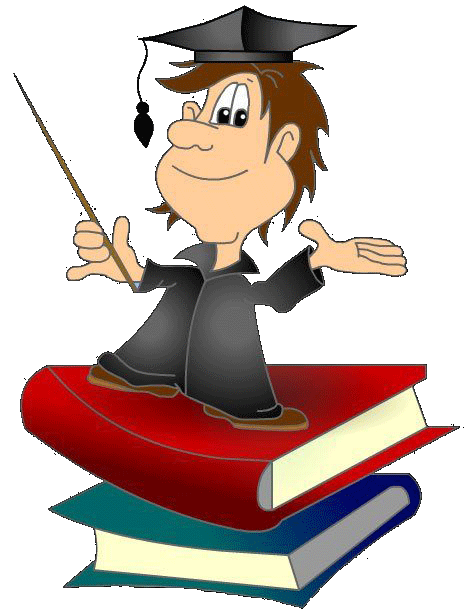 1
ПРОГОЛОШЕННЯ    ЗУНР
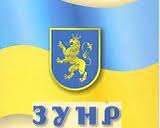 2
Проблемне завдання:
Визначити причини поразки ЗУНР
3
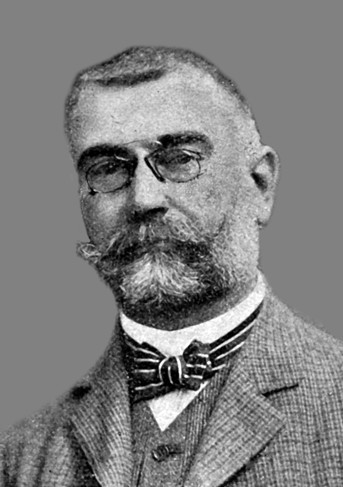 У червні 1918 р. один із авторитетних депутатів від Галичини Кость Левицький заявив в австрійському парламенті, що українці «домагаються… нових національної і територіальної автономії по їх з’єднаних національних територіях Австро-Угорщини». Тобто мова йшла про бажання українців домогтися повної національно-територіальної самостійності.
4
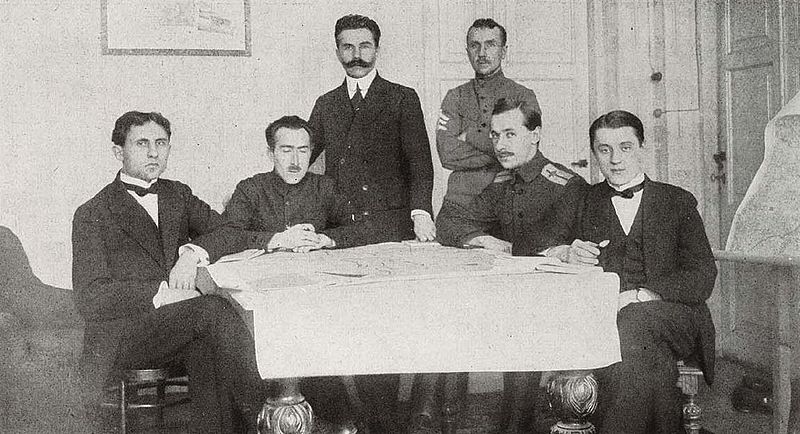 Питання про західноукраїнські землі було одним з головних на переговорах у Бресті. Делегація Центральної Ради їхала з наміром досягти включення до складу УНР усіх західних українських земель — Східної Галичини, Буковини, Закарпаття, Холмщини та Підляшшя.
5
Проголошення ЗУНР
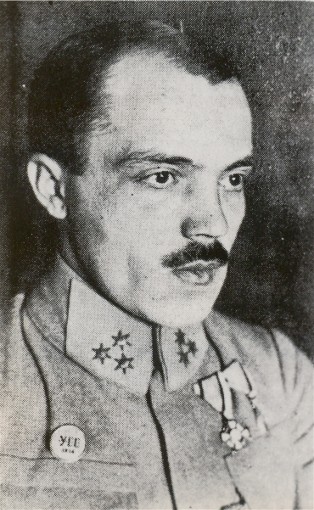 30 жовтня 1918 р. Центральний військовий комітет почав працювати як штаб з підготовки повстання. Очолював цю роботу сотник УСС Дмитро Вітовський. У ніч з 31 жовтня на 1 листопада українські військові з’єднання взяли під контроль усі головні пункти Львова. Того ж дня представники австрійських властей у Львові погодилися на передачу влади Українській Національній Раді.
6
Дмитро Вітовський
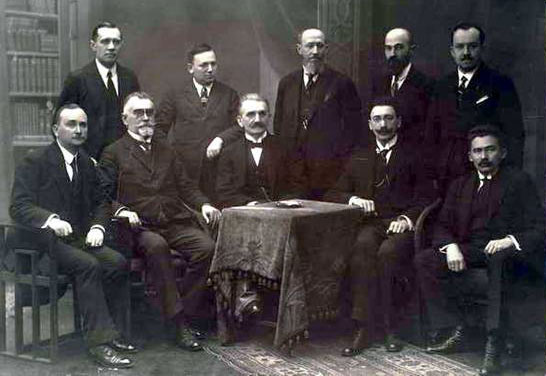 До 8 листопада 1918 p. було створено перший уряд ЗУНР — Тимчасовий Державний Секретаріат. 13 листопада уряд склав присягу. Тоді ж було затверджено конституційні основи новоствореної держави — вона отримала назву Західноукраїнська Народна Республіка (ЗУНР)
7
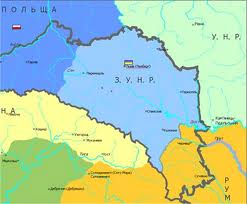 Територія ЗУНР охоплювала 70 тис. кв. км, а населення становило майже 6 млн осіб. Гербом ЗУНР став золотий лев на синьому тлі, а прапором — блакитно-жовте знамено.
8
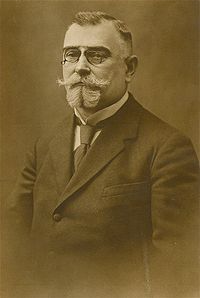 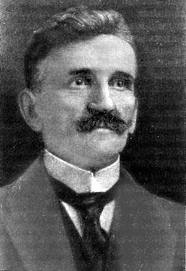 Кость Левицький – голова Держсекретаріату ЗУНР
Євген Петрушевич – Перзидент ЗУНР
9
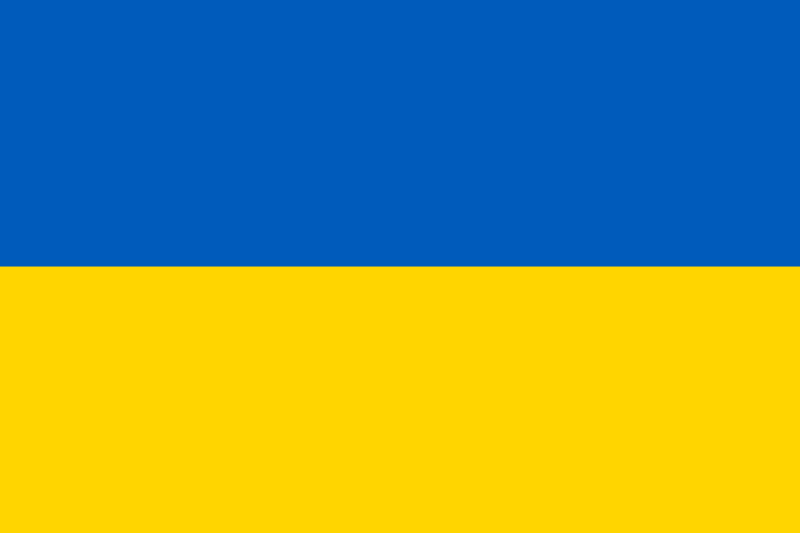 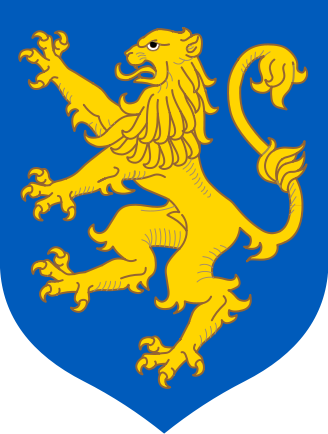 Прапор ЗУНР
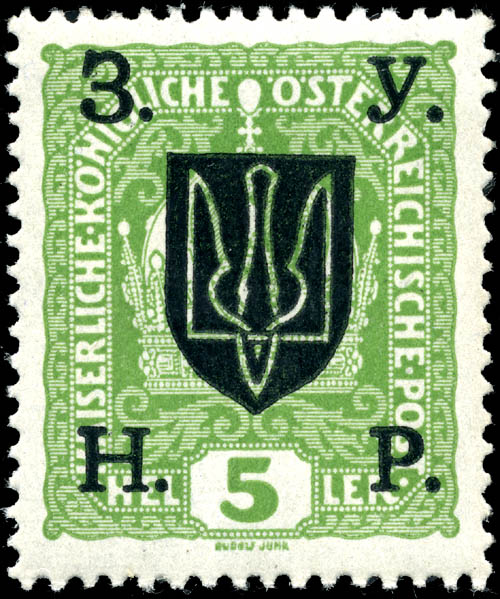 Герб ЗУНР
10
Поштова марка періоду ЗУНР
11
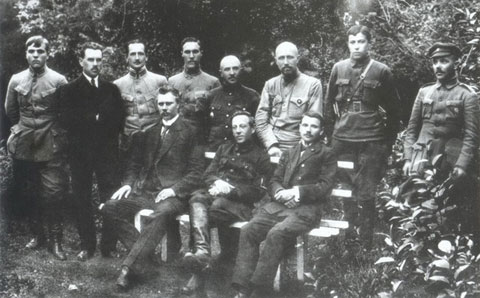 Уряди ЗУНР і Директорії, намагаючись взаємно зміцнити свої позиції та реалізувати на практиці споконвічні мрії українців, 1 грудня 1918 р. у Фастові уклали попередню угоду про об’єднання ЗУНР (Галичина, Буковина, Закарпаття) та УНР (Наддніпрянська Україна).
12
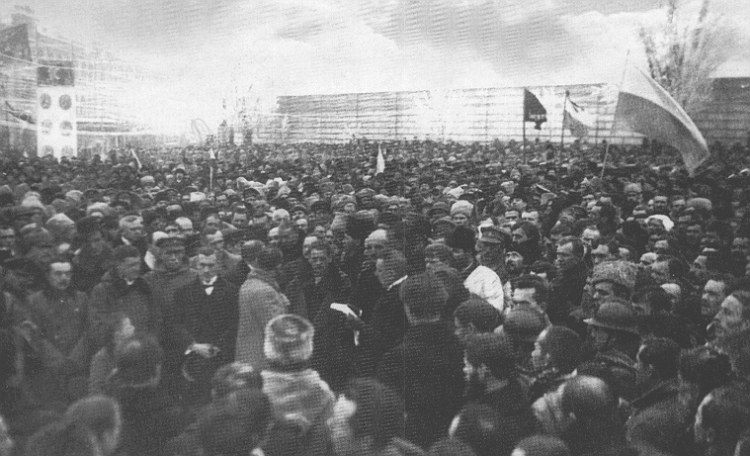 Урочисте   проголошення   Акта   злуки   відбулося 22 січня 1919 р. в Києві.
13
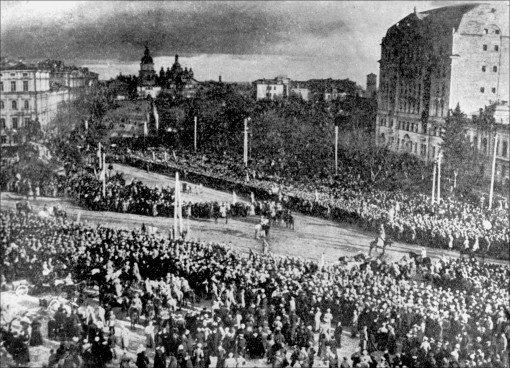 Акт злуки мав суто символічний характер і до справжнього об’єднання справа не дійшла, оскільки і ЗУНР , і УНР втрачали у цей час позицію за позицією, територію за територією.
14
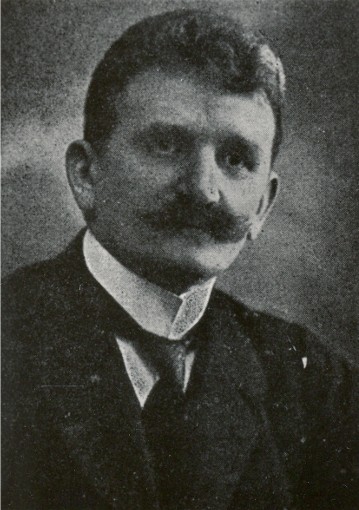 На початку червня 1919 р. польські війська контролювали майже всю Галичину, за винятком трикутника між Дністром, Збручем і Заліщиками.За цих обставин ЗОУНР провела реорганізацію власних владних структур. Вся повнота військової та цивільної влади, за рішенням Української Національної Ради, перейшла до диктатора ЗОУНР Є. Петрушевича.
15
Є. Петрушевич
Східна Галичина
Червень–липень 1919 р. — окупація цих земель Польщею. 25 червня 1919 р. — рішення Паризької мирної конференції про надання Землями Східної Галичини на 10, а згодом на 25 років. 14 березня 1923 р. — рішення Ради Антанти про остаточне включення Східної Галичини до складу Польщі
Північна Буковина
Листопад 1918 р. — окупація цих земель Румунією. 10 вересня1919 р. — передача за Сен-Жерменським договором Північної Буковини до складу
Поглинання  території  ЗУНР різними   країнами
Закарпаття
Березень–квітень 1919 р. — землі Закарпаття — автономна одиниця Угорської Радянської Республіки. 
Травень 1919 р. — окупація цих земель військами Румунії та Чехо-Словаччини. 
10 вересня 1919 р. — включення за Сен –Жерменським договором Закарпаття до складу Чехо-Словаччини на правах автономії
16
Проблемне завдання:
Визначити причини поразки ЗУНР
17
Причини поразки ЗУНР:
Військові невдачі УГА.
Відсутність спільних дій УНР та ЗУНР.
Міжнародна ізоляція ЗУНР.
Брак міцних історичних державотворчих традицій
18
ДОМАШНЄ ЗАВДАННЯ
Гупан…: § 19,
Турченко : §§ 28-29,
завдання 11* ( с. 189) – Гупан.
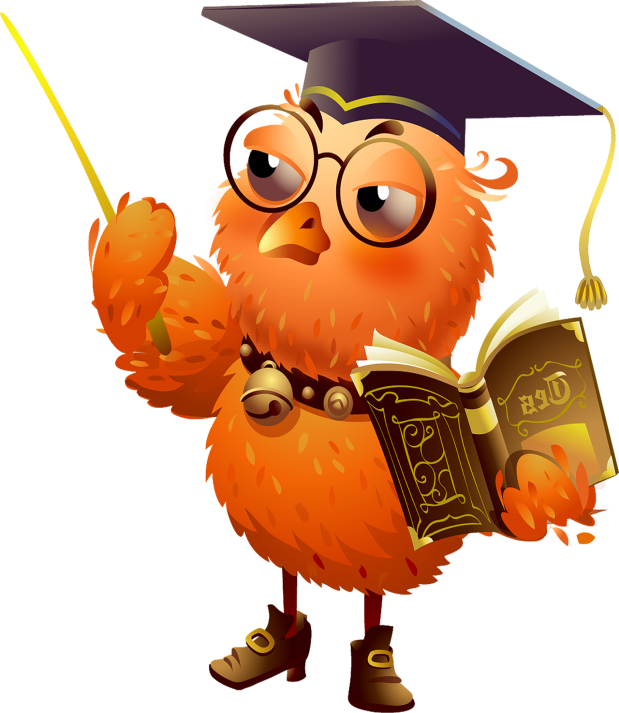 19